Elaboration Likelihood Model
(Petty, Cacioppo, 1986)
Elaboration Likelihood Model
Elaboration – the extent to which individual thinks about arguments contained in the communication
Likelihood – the probability that an event will occur



The model tells us when people are likely to elaborate, or not elaborate, on message
High elaboration
Low elaboration
Elaboration Likelihood Model
2 distinct ways (routes) people process communication
The CENTRAL ROUTE is characterized by cognitive elaboration. Individual carefully evaluates arguments, considers implications of the communicator’s ideas, and relate information to their own knowledge and values.
The PERIPHERAL ROUTE is very different. People examine message quickly and focus on simple cues. Key factors are physical appeal, speaking style, music, etc. People rely on mental shortcuts.
Argument evaluation
⇨ detailed thinker
Heuristics
(physical appeal, speaking style, music, etc)
⇨ cognitive miser
CENTRAL ROUTE
The central route involves message elaboration, defined as the extent to which a person carefully thinks about issue-relevant arguments contained in a persuasive communication
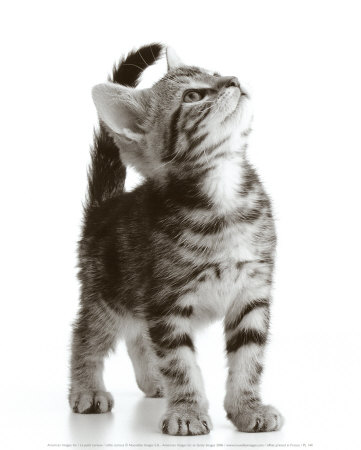 PERIPHERAL ROUTE
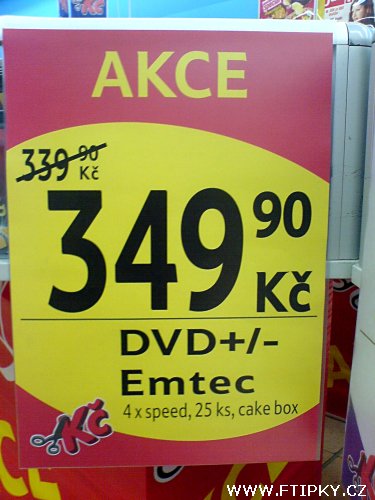 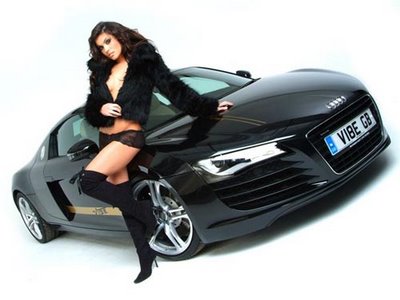 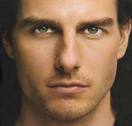 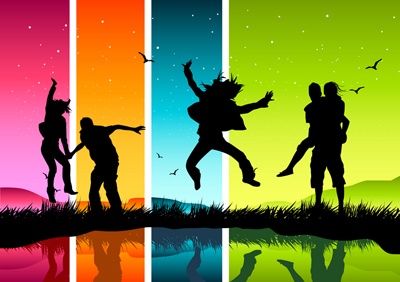 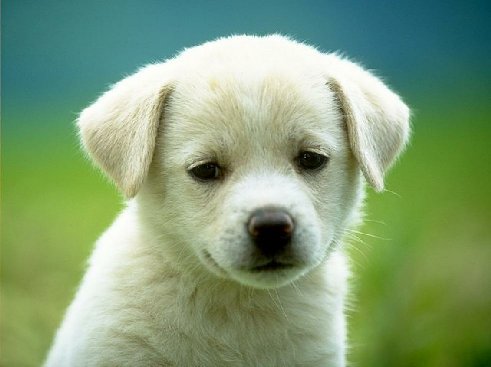 High elaboration ad (central route)
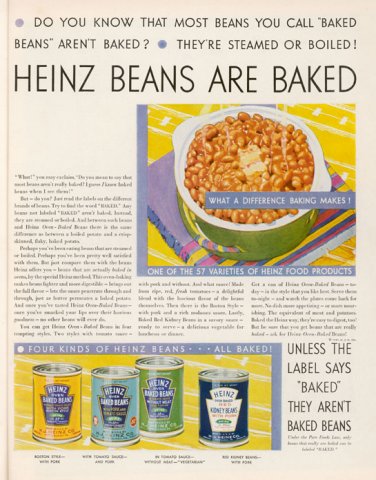 Low elaboration ad (peripheral route)
High elaboration ad (central route)
Low elaboration ad (peripheral route)
What determines what route we use?
Central route
Peripheral route
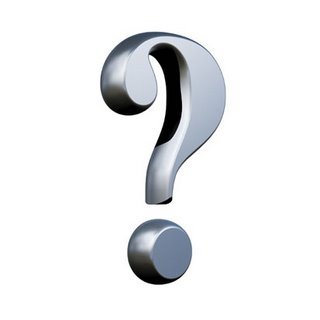 MOTIVATION & ABILITY
MOTIVATION
Involvement
Personally relevant issues are more likely to be processed on the central route; issues with little relevance take the peripheral route
	(High I – Central, Low I - Peripheral)
Need for cognition
Personality characteristic – a need to understand the world and to employ thinking to accomplish this goal
Certain individuals have a need for cognitive clarity, regardless of the issue; these people will work through many of the ideas and arguments they hear.
Involvement
People given the same information can process it differently.
When personal relevance was high, people evaluated the merits of the presented information.
When personal relevance was low, people counted the number of arguments presented and made a simple inference: “more is better”
“Comprehensive final exam” experiment
Variables:
Speaker’s expertise
Arguments strength
Personally relevant issue
Personally irrelevant issue
vs.
When you are highly involved you are likely NOT to care what source you have
Favorable attitude
Expert source
0.4
0
Non-expert source
- 0.4
Unfavorable attitude
Low involvement
High involvement
Favorable attitude
Strong arguments
0.4
0
Weak arguments
- 0.4
Unfavorable attitude
Low involvement
High involvement
When you are highly involved you care about the arguments
ABILITY
Distractions (disrupt elaboration)
Knowledge
Central processing and arguments strength
Thoughtful consideration of strong arguments will produce positive shifts in attitude
The change is persistent over time
It resists counter-persuasion.
It predicts future behavior.

Thoughtful consideration of weak arguments can lead to negative boomerang effects

Mixed or neutral messages won’t change attitudes and in fact reinforce original attitudes.
Peripheral route
Speaker’s credibility
Celebrity endorsers
But…short-lived attitude change
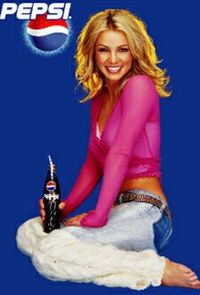 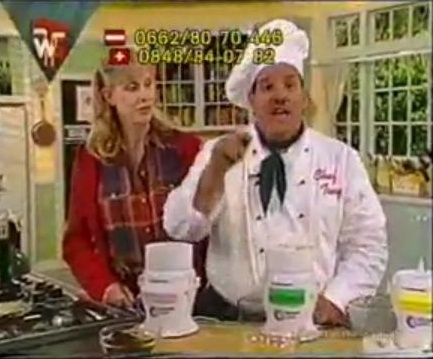 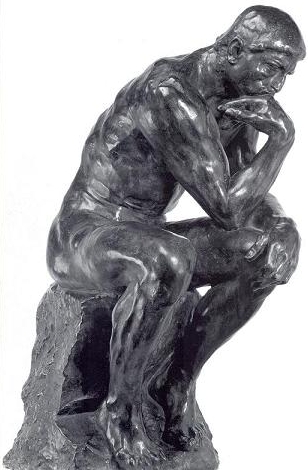 Elaboration continuum
Low personal relevance……………………………High personal relevance
High distraction……………………………….…………...…..Low distraction
Low accountability……………………………….……….High accountability
Low repetition………………………………………..………….High repetition
Low knowledge………………………………….……………..High knowledge
Low need for cognition……………………..………High need for cognition
Consequences
Stability of the attitude
Resistance to counter-persuasion
Attitude-behavior consistency
Practical applications
If listeners are motivated and able to elaborate a message, you should rely on factual arguments
If listeners are unable or unwilling to elaborate a message, you should rely on packaging rather than content


WHAT ARE FUTURE TRENDS???
Future trends
More peripheral processing
Focus on emotions
The role of credibility, mental shortcuts, etc…
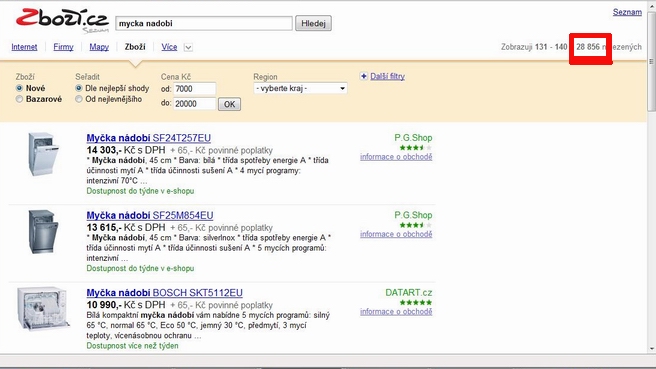 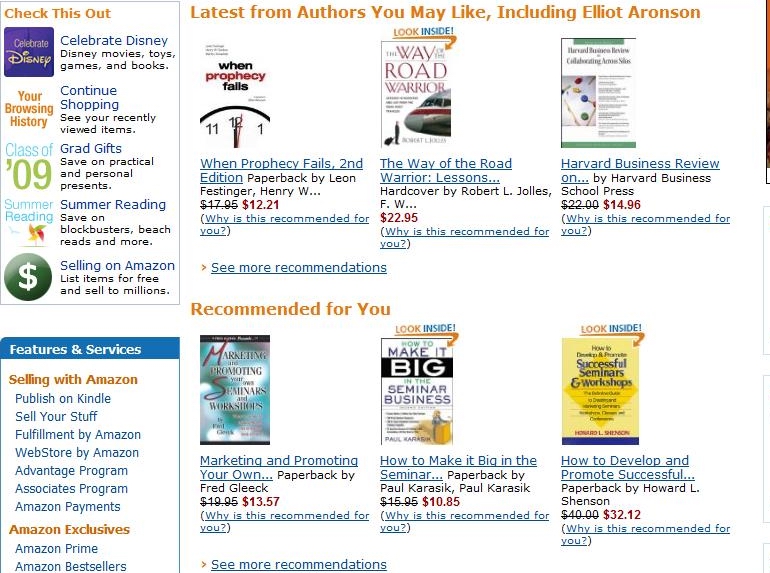 Celebrity endorsers + arguments
http://www.youtube.com/watch?v=jjXyqcx-mYY&feature=PlayList&p=D94F4A0FBC23F0F5&index=0&playnext=1

http://www.youtube.com/watch?v=ghSJsEVf0pU&feature=related
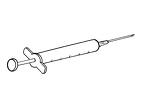 Inoculation theory (McGuire, 1961)
Resistance to persuasion can be induced by exposing individuals to a small dose of arguments against particular idea, coupled with appropriate criticism of these arguments
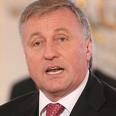 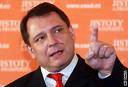 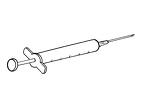 Inoculation theory
Forewarning
Individuals generate a large number of counterarguments, strengthening their opposition to the advocated position
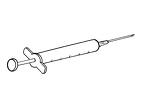 One-sided or two-sided arguments?
Two-sided is better…
			…but never use it when you are not 		able to refuse it!